Муниципальное  казённое дошкольное образовательное учреждение
                                          Куйбышевского района – детский сад «Колокольчик»




Мастер-класс по тестопластике 
для родителей и детей
II младшей группы «Сказка»
«Тесто — это просто»

                                                                    Подготовила: 
                                                                                                                                             Худышкина Н.В., 
                                                                                                                                               воспитатель 
                                                                                                                                          ДОУ «Колокольчик»
                                      



                                                                        Куйбышев, 2014 г.
«Я понял одну нехитрую истину. 
Она в том чтобы делать 
так называемые чудеса 
своими руками»
                                                  А. Грин
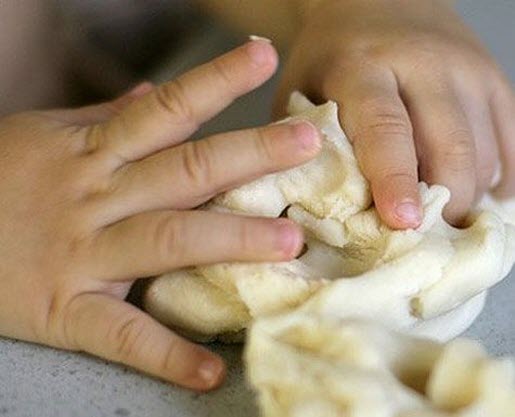 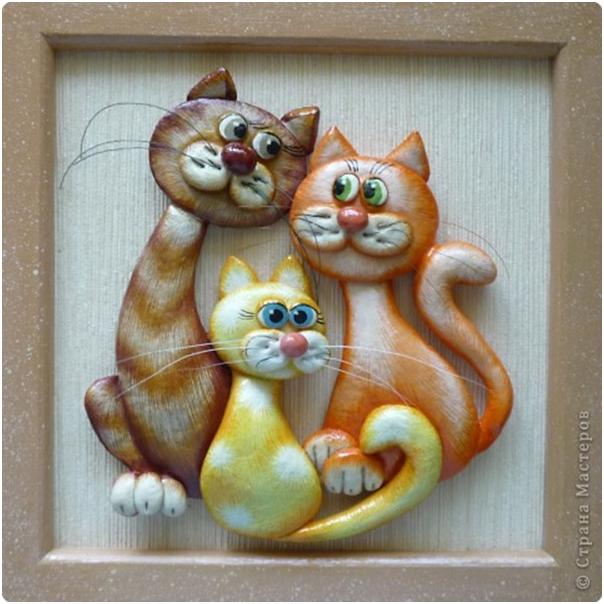 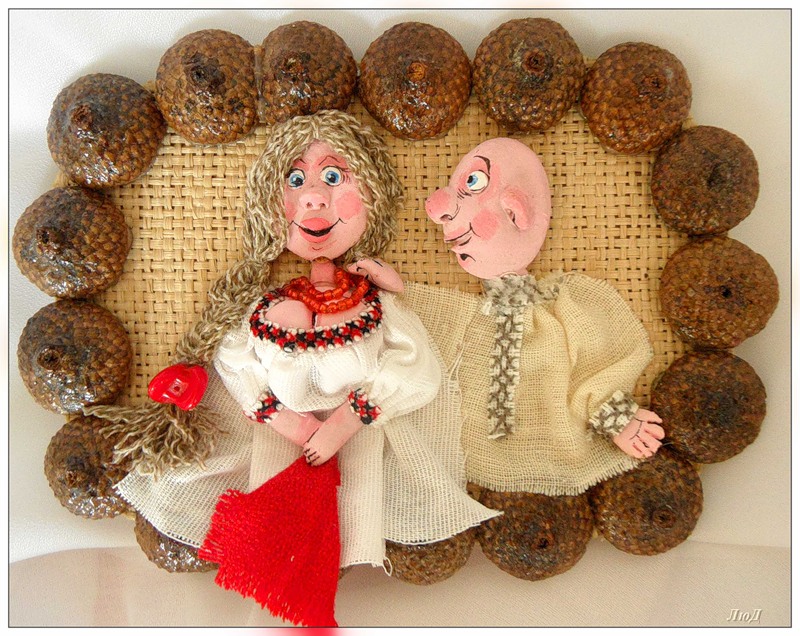 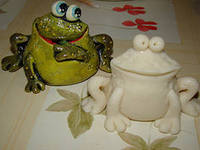 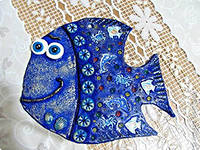 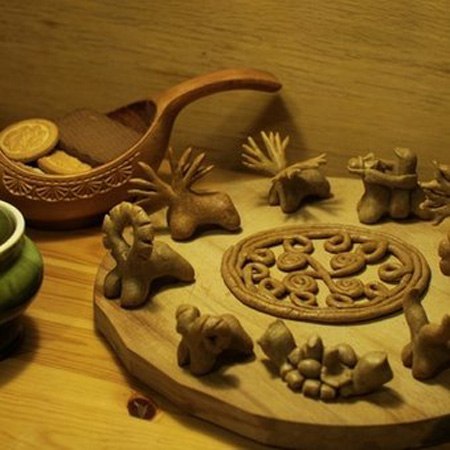 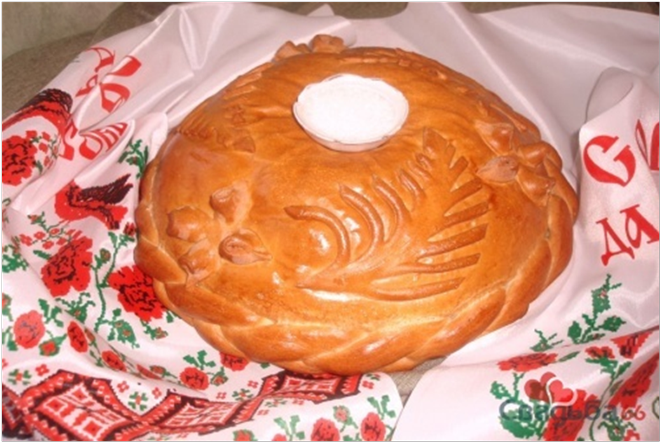 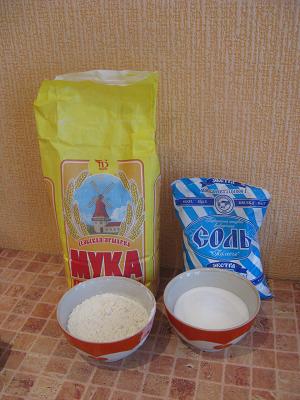 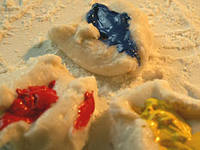 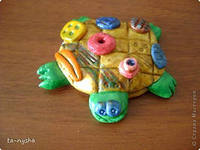 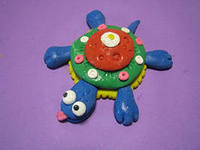 Черепаха — символ небесной поддержки и защиты,
        
             а также мудрости и долголетия.
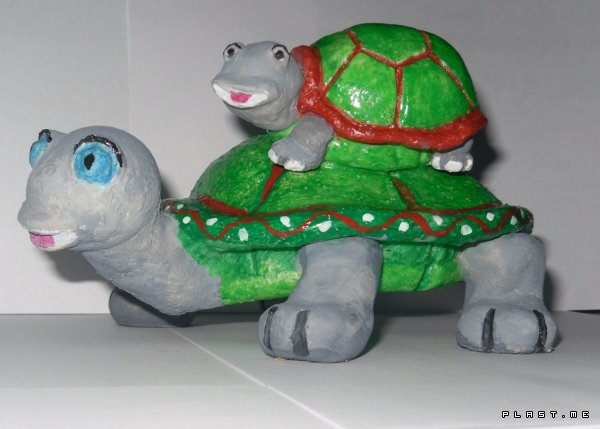 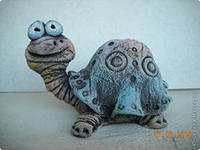 Черепашка из солёного теста
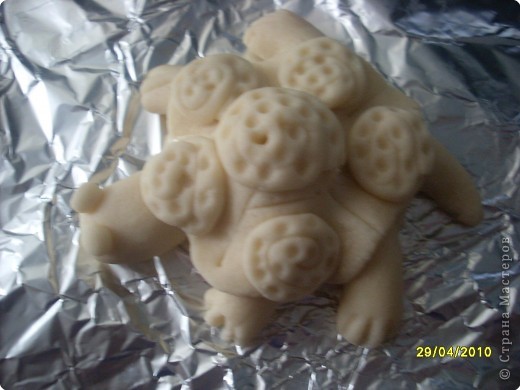 Раскатываем два одинаковых шарика
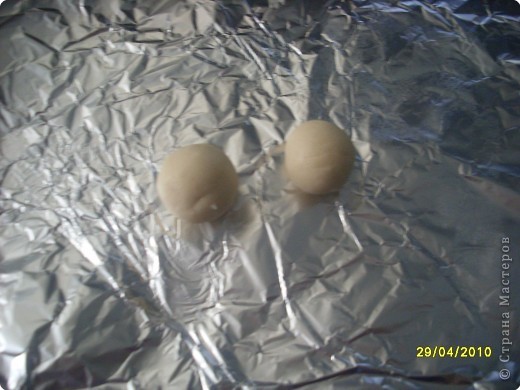 Затем делаем из них лепёшки 
         (одна будет верх, а другая низ черепашки)
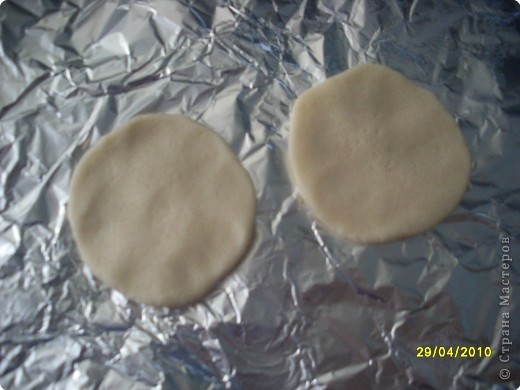 «
Раскатываем  шесть  колбасок, 
     делаем лапки, голову, хвост черепашки 
   и  укладываем  на  нижней  части  панциря
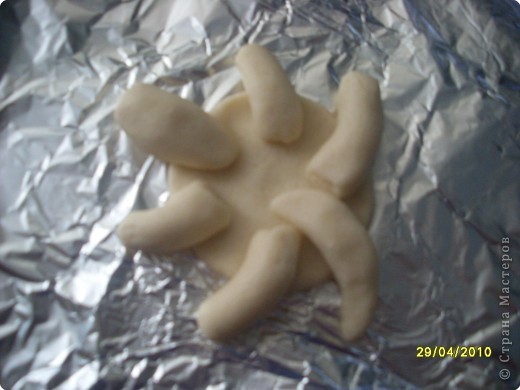 .Скатываем небольшой шарик 
                 и помещаем его в середину
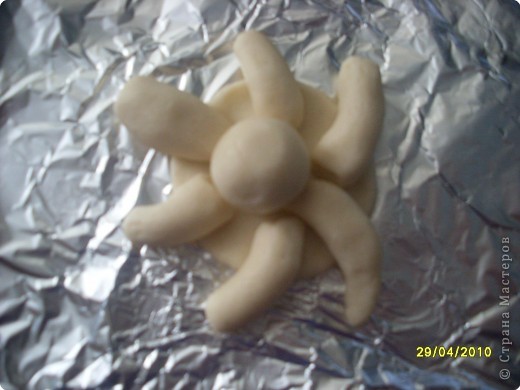 Накрываем второй частью панциря
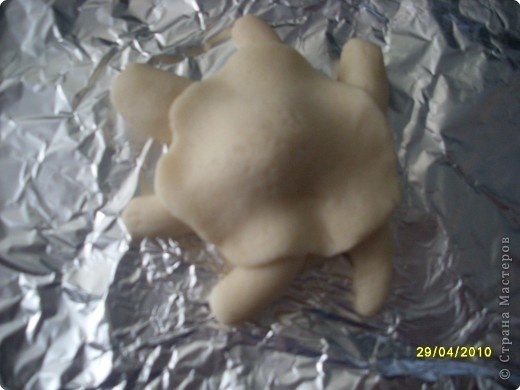 Стеками прорезаем лапки, ротик, делаем глазки
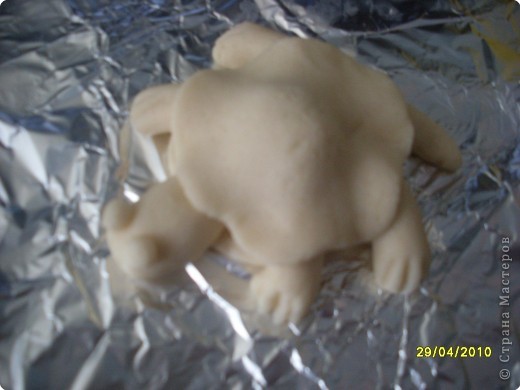 Катаем тонкие жгутики 
                 для украшения нашей черепашки
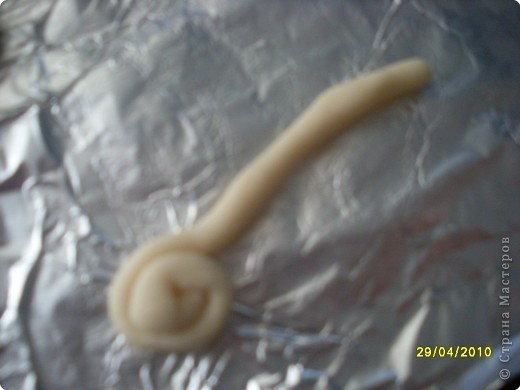 Вот, что получится. 
     Деревянным концом кисточки делаем дырочки
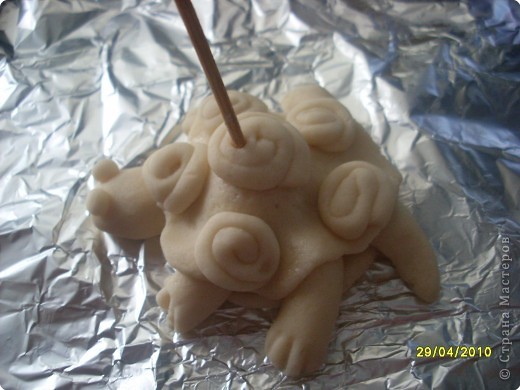 Получается вот такая черепашка!!!
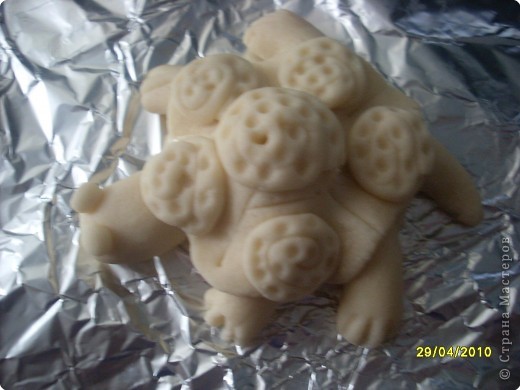 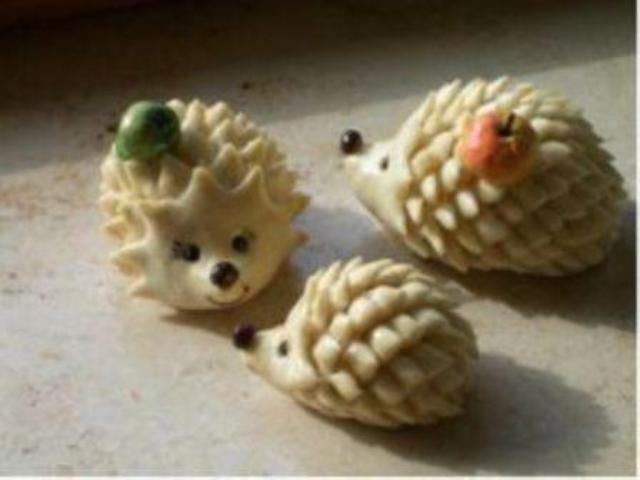 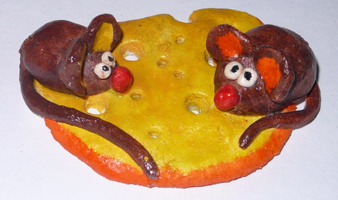 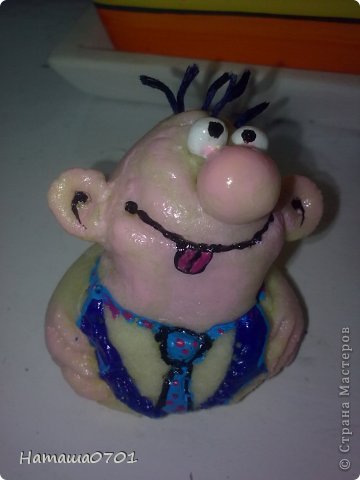 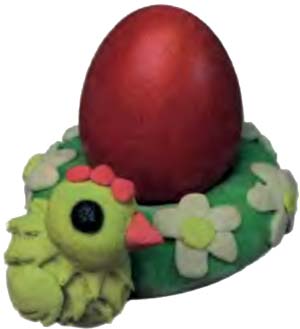 Благодарю Вас за участие !